DR. KANAILAL BHATTACHARYYA COLLEGE


STUDY MATERIAL  FOR 
ONLINE CLASS,
B.Sc. SEMESTER- V (HONOURS) STUDENTS UNDER CBCS SYSTEM
SUBJECT: BOTANY
PAPER: BIOCHEMISTRY
(CC-12) 
TOPIC: PHOSPHORYLATION
SUBTOPIC: PHOTO-PHOSPHORYLATION AND OXIDATIVE-PHOSPHORYLATION
BY
DR. DIPU SAMANTA
(DEPARTMENT OF BOTANY)
FOR CORRESPONDENCE: dipusamanta2010@gmail.com
Phosphorylation

Phosphorylation is the process of production of ATP from ADP. 

It is of two types: Photophosphorylation and Oxidative Phosphorylation.

Photophosphorylation is the process of utilizing light energy from photosynthesis to convert ADP to ATP.

There are two types of Photophosphorylation .
	1. Cyclic Photophosphorylation and 
	2. Non-Cyclic Photophosphorylation.

Oxidative phosphorylation is the process by which energy from electron transport chain is used to make ATP.

Oxidative phosphorylation involves the reduction of O2 to H2O.
Photophosphorylation
Type 1. Cyclic Photophosphorylation:

It is a process of photophosphorylation in which an electron expelled by the excited photo-centre is returned to it after passing through a series of electron carriers.

Cyclic photophosphoryla­tion is performed by photosystem I only. Its photo-centre P700 extrudes an electron with a gain of 23 kcal/mole of energy after absorb­ing a photon of light (hv).

After losing the electron the photo-centre becomes oxidized.

The expelled electron passes through a series of carriers including X or A0 (a special P700 chlorophyll molecule), A, (a quinone), FeS complexes (FeSX, FeSA, FeSB), ferredoxin, (Fd), plastoquinone (PQ), cytochrome b – f complex and plastocyanin before returning to photo centre. 

While over the cytochrome com­plex, the electron energises passage of pro­tons to create a proton gradient for synthesis of ATP from ADP and inorganic phosphate.
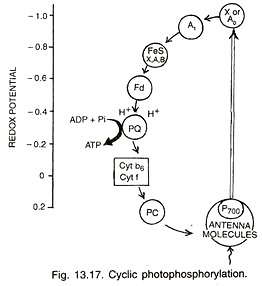 Fig. Cyclic Photophosphorylation
Type 2. Non-Cyclic Photophosphorylation:
It is the process of photophosphorylation in which the electron expelled by the excited photo-centre does not return to it.
 Non-cyclic photophosphorylation is carried out in collaboration of both photosystems I and II. 
Electron released during photolysis of water is picked up by photo-centre of PS II called P680. The same is extruded out when the photo Centre absorbs light energy (hv).
It passes through a series of electron carriers— phaeophytin, PQ, cytochrome b – f complex and plastocyanin. 
While passing over cytochrome complex, the electron loses sufficient energy for the syn­thesis of ATP. The electron is handed over to photo Centre P700 of PS I by plastocyanin.
 P700 extrudes the electron after absorbing light energy. The extruded electron passes through special chlorophyll X, Fe-S, ferredoxin, to finally reach NADP+. 
The latter then combines with H+ (released during photolysis) with the help of NADP-reductase to form NADPH. 
This is called Z scheme due to its characteristic zig-zag shape based on redox potential of different electron carriers .
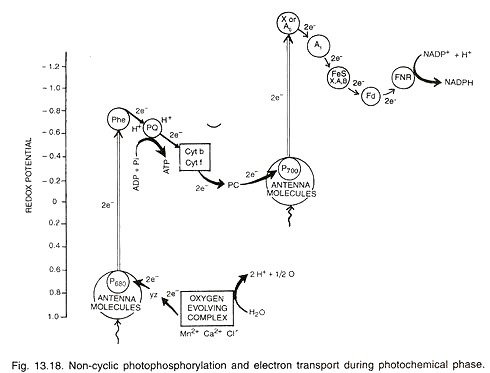 Fig. Non-Cyclic Photophosphorylation
Oxidative Phosphorylation
Oxidative Phosphorylation:

Oxidative phosphorylation is the process by which energy from electron transport chain is used to make ATP, and is the culmination of energy yielding metabolism in aerobic organisms. 

Oxidative phosphorylation involves the reduction of O2 to H2O with electrons donated by NADH and FADH2, and equally occurs in light or darkness.
Chemiosmotic Hypothesis and Oxidative Phosphorylation:


According to chemiosmotic hypothesis the electron transport chain is organized so that protons move outward from the mitochondrial matrix to inter-membrane space.
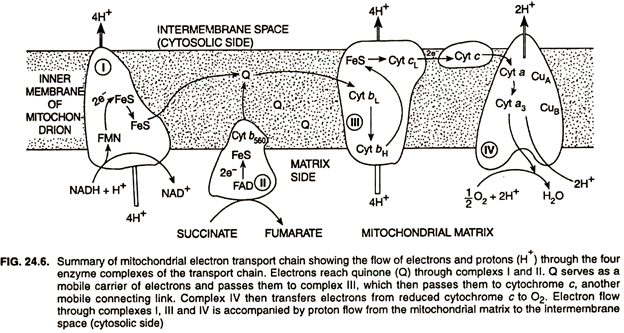 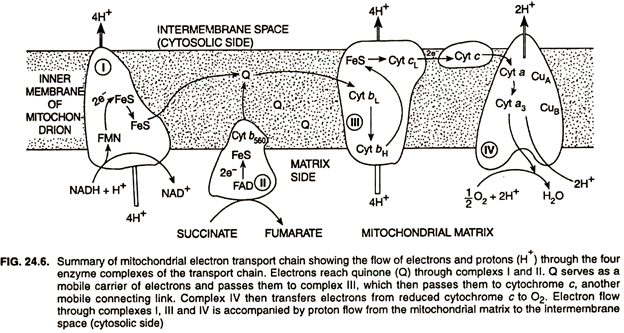 Generation of Proton Motive Force (PMF):

Proton movement may result either from different complexes or from the action of special proton pumps that derive their energy from electron transport resulting in proton motive force (PMF) composed of a gradient of protons and a membrane potential due to the unequal distribution of charges.
When O2 is reduced to H2O after accepting electrons transferred from electron transport chain, it requires proton (H+) from the cytoplasm to complete the reaction.
These protons originate from the dissociation of water into H+ and OH–. The use of H+ in the reduction of O2 to H2O and the extrusion of H+ outside the membrane during electron transport chain cause a net accumulation of OH– on the inside of the membrane.
Despite their small size, because they are charged, neither H+ nor OH– freely passes through the membrane, and so equilibrium cannot be spontaneously restored on both sides of membrane.
This non-equilibrium state of H+ and OH– on opposite sides of the membrane results in the generation of a pH gradient and an electrochemical potential across the membrane, with the inside of the membrane (cytoplasm side) electrically negative and alkaline, and the outside of the membrane electrically positive and acidic.
This pH gradient and electrochemical potential cause the membrane to be energised.
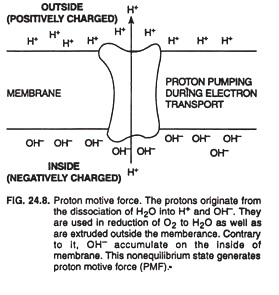 Fig. Proton Motive Force
Proton Motive Force and ATP Synthesis:

Proton motive force-derived ATP synthesis involves a catalyst, which is a large membrane enzyme complex called ATP synthase or ATPase for short.
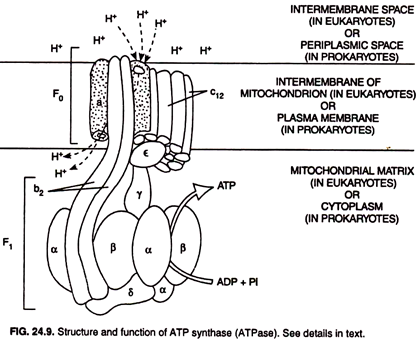 Fig. ATPase
The ATPase

(1) A multi-subunit head piece called F1 located on mitochondrial matrix side (in eukaryotes) and on cytoplasmic side (in prokaryotes) and
(2) A proton conducting channel called F0 that resides in the inner membrane of mitochondrion (in eukaryotes) and in plasma membrane (in prokaryotes) and spans the membrane.

	The ATP synthesis takes place at the F1/F0 ATPase, which is the smallest known biological motor.
	 F1, is the catalytic complex responsible for the inter conversion of ADP + Pi (inorganic phosphate) and ATP, and consists of five different polypeptides present as an α3 β3 ϒƐδ complex. 
	F0 is integrated in the membrane and consists of three polypeptides in an ab2 c12 complex. 3, 3, 2 and 12 denote the numerical numbers of α, β, b and c, respectively.
Inhibition of Oxidative Phosphorylation (ATP Synthesis):

Many chemicals inhibit the synthesis of ATP and can even kill cells to sufficiently high concentrations. Inhibitors directly block electron transport chain.

The antibiotic piericidin competes with coenzyme Q; the antibiotic antimycin.

A blocks electron transport between cytochromes b, and c, and both carbon monoxide (CO) and cyanide (CN–) bind tightly to certain cytochromes and prevent their functioning.
Differences between oxidative phosphorylation and photophosphorylation